ЗАКУПКА МЕДИЦИНСКИХ ПЕРЧАТОК ДЛЯ БЮДЖЕТЫХ УЧРЕЖДЕНИЙ ЗДРАВООХРАНЕНИЯ ВОЛОГОДСКОЙ ОБЛАСТИ
МАТЕРИАЛЫ ДЛЯ ОБЩЕСТВЕННОГО СЛУШАНИЯ
Предмет закупки – медицинские перчатки
Медицинские перчатки однократного применения предназначены для защиты рук медицинского персонала и создания барьера между пациентом и медицинскими работниками при выполнении ими профессиональных обязанностей
Медицинские перчатки – относятся к медицинским изделиям  (в соответствии с ГОСТ 31508-2012 и 38 статьей 323-ФЗ)  и обязательно должны иметь  действующее Регистрационное удостоверение (согласно требованиям законодательства РФ).
[Speaker Notes: Регистрационное удостоверение (РУ) – это документ, подтверждающий регистрацию медицинских изделий и позволяющий выпуск в обращении данных изделий на территории РФ. Наличие его у производителя либо импортера свидетельствует, что медицинская продукция полностью соответствует всем нормам и стандартам, установленным национальным законодательством и может применяться по назначению без риска причинения вреда жизни и здоровью потребителей.]
ИСХОДНЫЕ ДАННЫЕ ДЛЯ ЗАКУПКИЗаконодательство
ФЕДЕРАЛЬНЫЙ ЗАКОН РФ ОТ 05.04.2013 №44-ФЗ  «О контрактной системе в сфере закупок товаров, работ, услуг для обеспечения государственных и муниципальных нужд»
Федеральный закон от 26.07.2006 N 135-ФЗ "О защите конкуренции"
Постановление Правительства РФ от 8 февраля 2017 г. N 145 "Об утверждении Правил формирования и ведения в единой информационной системе в сфере закупок каталога товаров, работ, услуг для обеспечения государственных и муниципальных нужд и Правил использования каталога товаров, работ, услуг для обеспечения государственных и муниципальных нужд" (с изменениями и дополнениями)
Постановление Правительства РФ от 19 апреля 2021 г. № 620 "О требовании к формированию лотов при осуществлении закупок медицинских изделий, являющихся объектом закупки для обеспечения государственных и муниципальных нужд"
ИСХОДНЫЕ ДАННЫЕ ДЛЯ ЗАКУПКИЗаконодательство
ГОСУДАРСТВЕННАЯ ПРОГРАММА  «Развитие здравоохранения Вологодской области на 2021-2025гг.»  (постановление правительства Вологодской области от 31.05.2019 г. №50
ЗАКОН № 323-ФЗ от 21.11.2011 г. «Об основах охраны здоровья граждан РФ»
КОНЦЕПЦИЯ профилактики инфекций, связанных с оказанием медицинской помощи (утв. Главным государственным санитарным врачом РФ 6 ноября 2011 г.)
Приказ Минтруда и социальной защиты РФ № 928н от 18.12.2020г. «Об утверждении правил по охране труда в медицинских организациях». 
Приказ МЗ РФ от 29 ноября 2021 г. N 1108н “Об утверждении порядка проведения профилактических мероприятий, выявления и регистрации в медицинской организации случаев возникновения инфекционных болезней, связанных с оказанием медицинской помощи, номенклатуры инфекционных болезней, связанных с оказанием медицинской помощи, подлежащих выявлению и регистрации в медицинской организации”
ИСХОДНЫЕ ДАННЫЕ ДЛЯ ЗАКУПКИЗаконодательство
СанПиН 3.3686-21 "Санитарно-эпидемиологические требования по профилактике инфекционных болезней» (вступил в силу с 01.09.2021г.)
МЕТОДИЧЕСКИЕ РЕКОМЕНДАЦИИ МР 3.5.1.0113-16 «Использование перчаток для профилактики ИСМП, в медицинских организациях» (утв. Федеральной службой но надзору в сфере защиты прав потребителей и благополучия человека, Главным государственным санитарным врачом РФ 2 сентября 2016 г.)
Приказ  Минздрава России от 06.06.2012 N 4 «Об утверждении номенклатурной классификации медицинских изделий»
Методические рекомендации по COVID 19. 
ст.9 Решения Совета ЕЭК № 27 от 12.02.2016 «Об утверждении Общих требований безопасности и эффективности медицинских изделий, требований к их маркировке и эксплуатационной документации на них.»
ИСХОДНЫЕ ДАННЫЕ ДЛЯ ЗАКУПКИ ГОСТы
ГОСТ 31508-2012 Изделия медицинские. Классификация риска в зависимости от потенциального риска применения 
Cтандарт ASTM F1671 в соответствии с ГОСТ Р 57404-2017 - национальный стандарт  РФ ПЕРЧАТКИ МЕДИЦИНСКИЕ  Руководство по оценке качества. П. 10
ГОСТ Р 52239-2004 (ИСО 11193-1:2008) -национальный стандарт РФ ПЕРЧАТКИ МЕДИЦИНСКИЕ ДИАГНОСТИЧЕСКИЕ ОДНОРАЗОВЫЕ ( с изм. от 01.01.2013). (из латекса натурального каучука; из нитрильного латекса, полихлоропренового латекса).
ГОСТ Р 11193-2-2009  - национальный стандарт РФ  Перчатки медицинские диагностические одноразовые  СПЕЦИФИКАЦИЯ НА ПЕРЧАТКИ ИЗ ПОЛИВИНИЛХЛОРИДА
ГОСТ Р 52238-2004 (ИСО 102822:002) - национальный стандарт РФ ПЕРЧАТКИ ХИРУРГИЧЕСКИЕ  из каучукового латекса, стерильные, одноразовые.( с изм. От 01.01.2011).
ЦЕЛИ учитываемые при формировании технического задания
Государственная программа "Развитие здравоохранения Вологодской области" на 2021 - 2025 годы,.
Обеспечение доступной и качественной медицинской помощью населения области
Приоритет интересов пациента при оказании медицинской помощи (Один из основополагающих принципов охраны здоровья)
ЗАКОН № 323-ФЗ от 21.11.2011 г. «Об основах охраны здоровья граждан РФ»
Защита пациентов, обеспечение их   безопасности при получении медицинской помощи
Защита медицинского персонала при выполнении им профессионального долга
КОНЦЕПЦИЯ профилактики инфекций, связанных с оказанием медицинской помощи
ЦЕЛИ учитываемые при формировании технического задания
Риск-ориентированного подход в охране труда
Оценка профессиональных рисков, принятие конкретные действия по результатам оценки, установление дополнительных требований безопасности при выполнении работ, связанных с осуществлением медицинской деятельности.
Приказ Минтруда и социальной защиты РФ № 928н от 18.12.2020г
СанПиН 3.3686-21 "Санитарно-эпидемиологические требования по профилактике инфекционных болезней»
Предупреждение возникновения и распространения инфекционных болезней среди населения Российской Федерации.
История закупки
Совместные торги на медицинские перчатки проводятся более 10 лет. (с 2010 года)
Техническое задание было сформировано на основании  анализа торгов на медицинские перчатки всех ЛПУ и с учетом пожеланий Заказчиков.
В 2021году лот на медицинские перчатки разделили на 2 лота: смотровые и хирургические (цель:  снизить цену лота, расширить количество участников торгов). 
В течении данного периода времени  вносились изменения в техническое задание по ряду причин: 
Изменения в законодательной базе;
Пожелания заказчиков;
Изменения на рынке медицинских перчаток;
Учитывая опыт работы с недобросовестными поставщиками.
С 2022г. на основании Постановления правительства №620   произошло деление лотов в соответствии кодом вида Медицинского изделия.
 В техническое задание внесены корректировки в связи с изменениями в санитарном законодательстве (2021 года). 
Цель  - получить качественную продукцию и обеспечить безопасность и охрану здоровья пациентов и медицинского персонала в условиях повышенного риска.
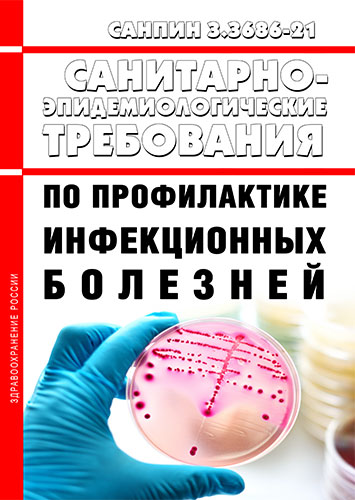 Руки медицинского персонала- основа инфекционной безопасности
П. 3485.	 В медицинских организациях при оказании отдельных видов медицинских услуг обязательным является использование медицинских перчаток.
Требования, предъявляемые к медицинским перчаткам
Прочные, непроницаемые для микроорганизмов
Безопасные для здоровья пациента и медицинского работника
Функциональные, удобные, комфортные
В качественной упаковке с соответствующей маркировкой
МЕТОДИЧЕСКИЕ РЕКОМЕНДАЦИИ РОСПОТРЕБНАДЗОРА МР 3.5.1.0113-16 от 02.09.2016 п.2.4
Алгоритм выбора перчаток
Важно!!!
Использование медицинских перчаток в медицинских организациях является обязательным 
При всех видах оперативных вмешательств использовать неопудренные перчатки.
При выборе типа хирургических перчаток необходимо принимать во внимание особые условия вида оперативного вмешательства, которые могут быть удовлетворены за счет дополнительных свойств перчаток (специализированная хирургия)
При выборе перчаток, необходимо делать акцент на безопасность медперсонала и пациентов (учитывать риски заражения гемоконтактными инфекциями, контакт с агрессивными средами, аллергенность, длительность манипуляции, комфорт и т.д.)
СанПиН 3.3686-21 "Санитарно-эпидемиологические требования по профилактике инфекционных болезней»
Обеспечение перчатками
Организация и проведение профилактических и противоэпидемических мероприятий в организациях, осуществляющих медицинскую деятельность
П.3469.       Персонал должен быть обеспечен средствами индивидуальной защиты (СИЗ) в необходимом количестве и соответствующих размеров (перчатками, масками, очками, щитками, респираторами, фартуками, нарукавниками и другими) в зависимости от профиля отделения и характера проводимой работы
СанПиН 3.3686-21 "Санитарно-эпидемиологические требования по профилактике инфекционных болезней»
ЗАКЛЮЧИТЕЛЬНАЯ ЧАСТЬ
Заказчик  при формировании технического задания на медицинского перчатки придерживается следующих принципов:
Оказание качественной медицинской помощи:   защита пациентов, обеспечение их   безопасности при получении медицинской помощи и  защита медицинского персонала при выполнении им профессионального долга
Изучает рынок медицинских перчаток в РФ, характеристики которых позволяют достичь поставленных целей и соответствуют назначению расходования денежных средств
Формирует техническое задание на закупку медицинских перчаток  с учетом требований нормативных документов и исходя из потребностей  и опыта работы ЛПУ области, с учетом их специфики.
Осуществляет закупку медицинских перчаток  в соответствии с механизмом, определенным действующим законодательством Российской Федерации и  ФЗ 135 (на все позиции ТЗ имеется по несколько производителей)
Благодарю за внимание!е!